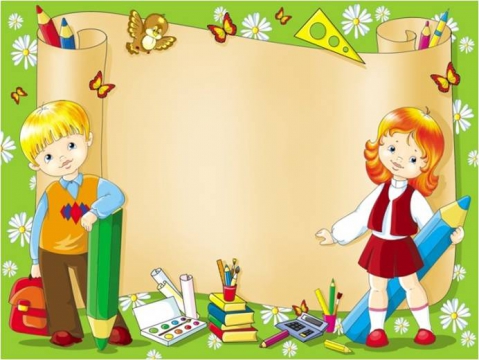 ИГРЫ ДЛЯ ДЕТЕЙ
ДОШКОЛЬНОГО ВОЗРАСТА
НА РАЗВИТИЕ
СЛОВАРНОГО ЗАПАСА
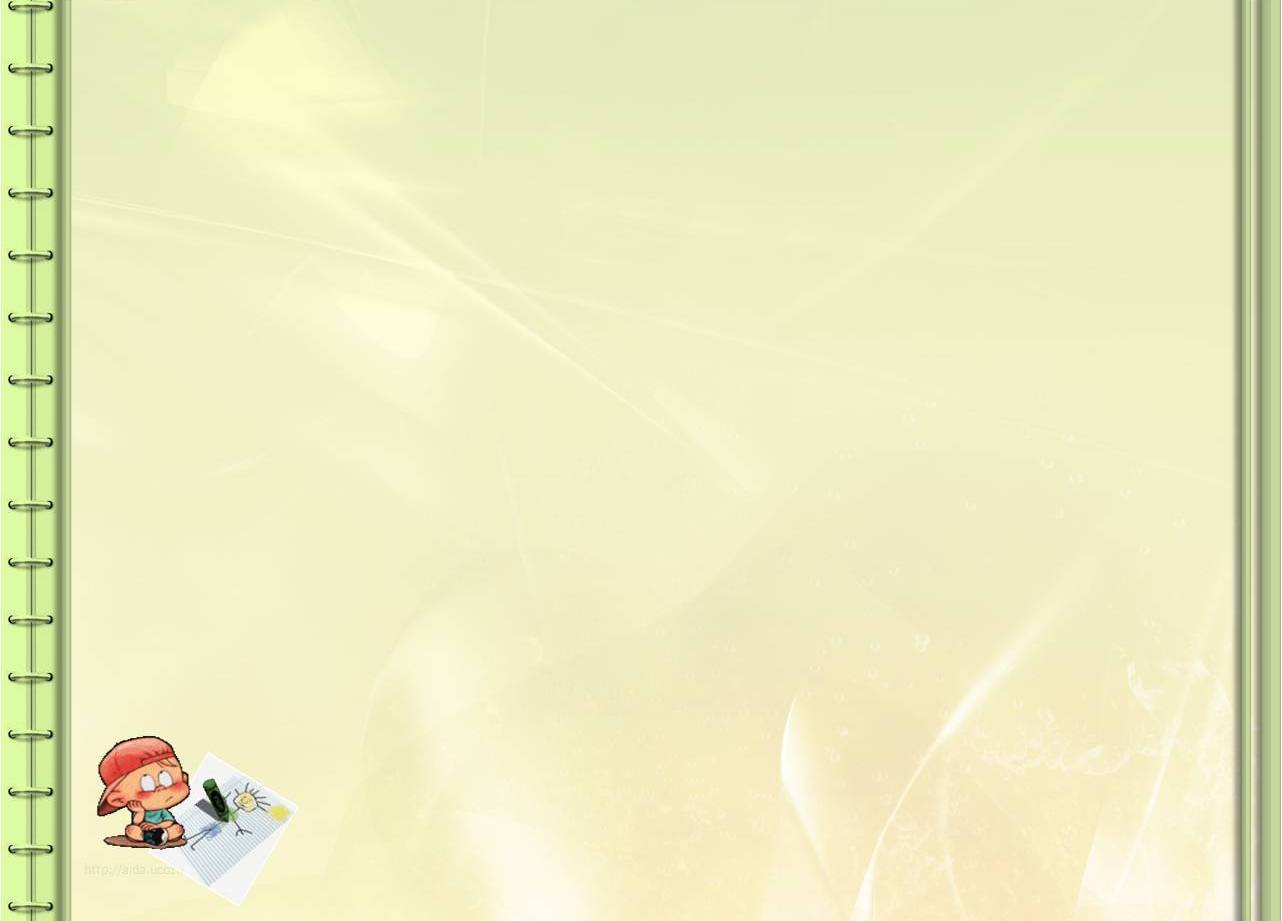 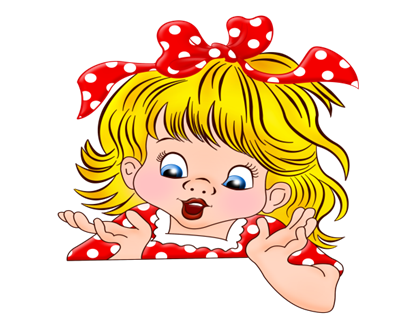 ИГРА С ПЕРЕБРАСЫВАНИЕМ МЯЧА
«МЯЧ БРОСАЙ И ЖИВОТНЫХ НАЗЫВАЙ»
Цель: расширение словарного запаса за счет употребления обобщающих слов, развитие внимания и памяти, умение соотносить родовые и видовые понятия.
Вариант 1.
Взрослый называет обобщающее понятие и бросает мяч ребенку. Ребенок, возвращая мяч взрослому, должен назвать относящиеся к этому обобщающему понятию предметы.
Взрослый: Овощи.
Дети: Картофель, капуста, помидор, огурец, редиска, свекла, морковь.
Взрослый: Фрукты.
Дети: Яблоко, груша, лимон, мандарин, апельсин, абрикос.
Взрослый: Ягоды.
Дети: Малина, клубника, смородина, брусника, черника, ежевика.
Взрослый: Деревья.
Дети: Береза, ель, сосна, дуб, липа, тополь и т.д.
Вариант 2.
Взрослый называет видовые понятия, а ребенок - обобщающие слова.
Взрослый: Огурец, помидор, репа.
Ребенок: Овощи.
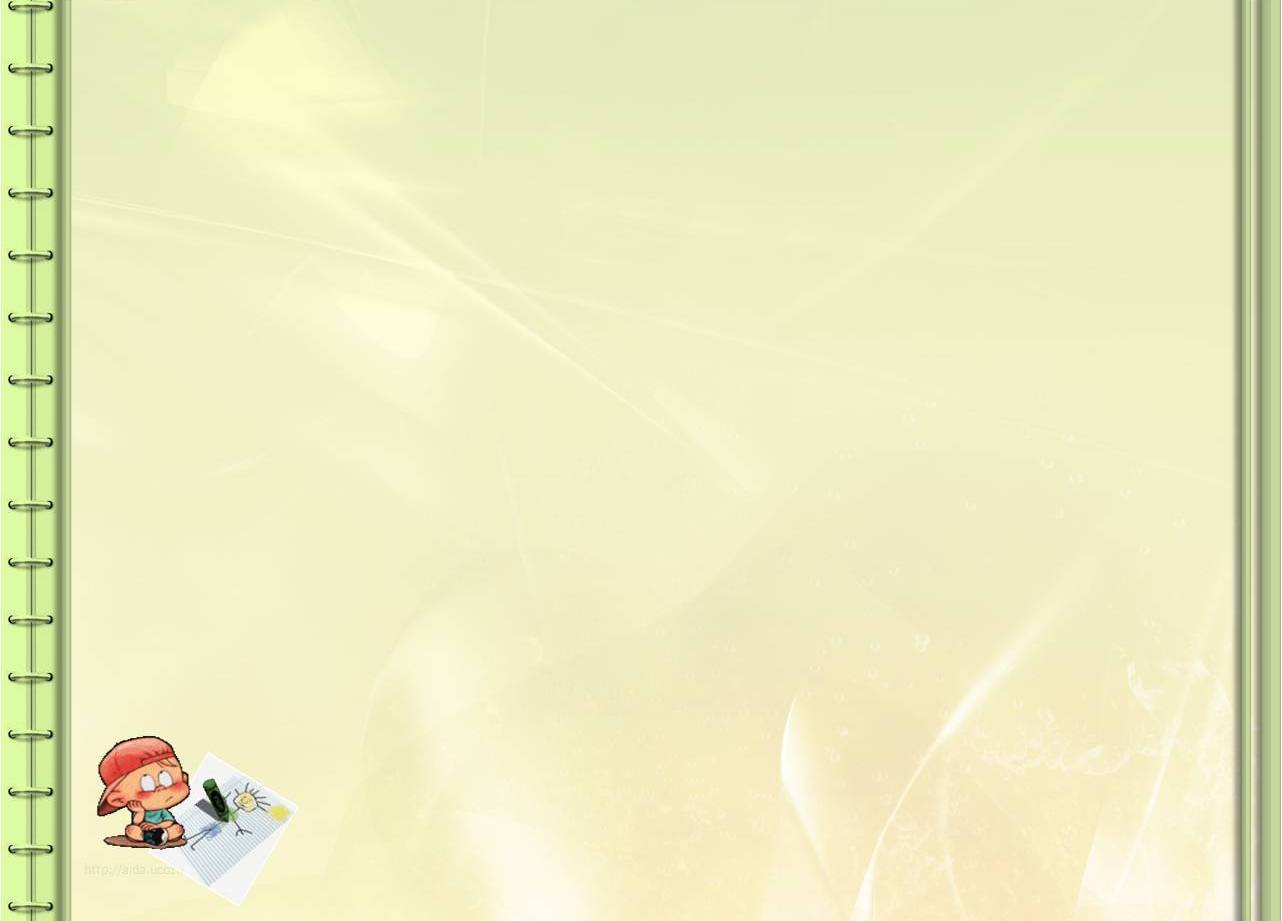 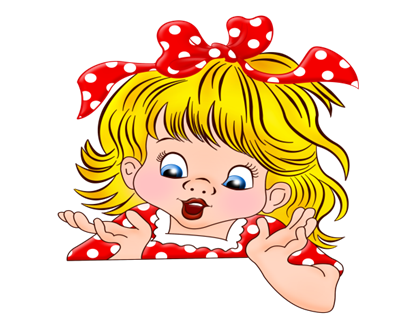 ИГРА С МЯЧОМ
(проводится индивидуально)
«Я ЗНАЮ ТРИ НАЗВАНИЯ ЖИВОТНЫХ (ЦВЕТОВ)» или
«Я ЗНАЮ ТРИ ИМЕНИ ДЕВОЧЕК (ПЯТЬ ИМЕН МАЛЬЧИКОВ»
Цель: расширение словарного запаса за счет употребления обобщающих слов, развитие быстроты реакции, ловкости.
Раз и два, и три, четыре - все мы знаем в этом мире.

Ребенок, подбрасывая или ударяя мячом об пол, произносит: «Я знаю пять имен мальчиков: Саша раз, Витя два, Коля три, Андрей четыре, Володя пять».

Можно использовать следующие виды движений: бросание мяча об пол одной или двумя руками и ловля двумя руками; бросание мяча вверх двумя руками и ловля двумя руками; отбивание мяча правой и левой рукой на месте
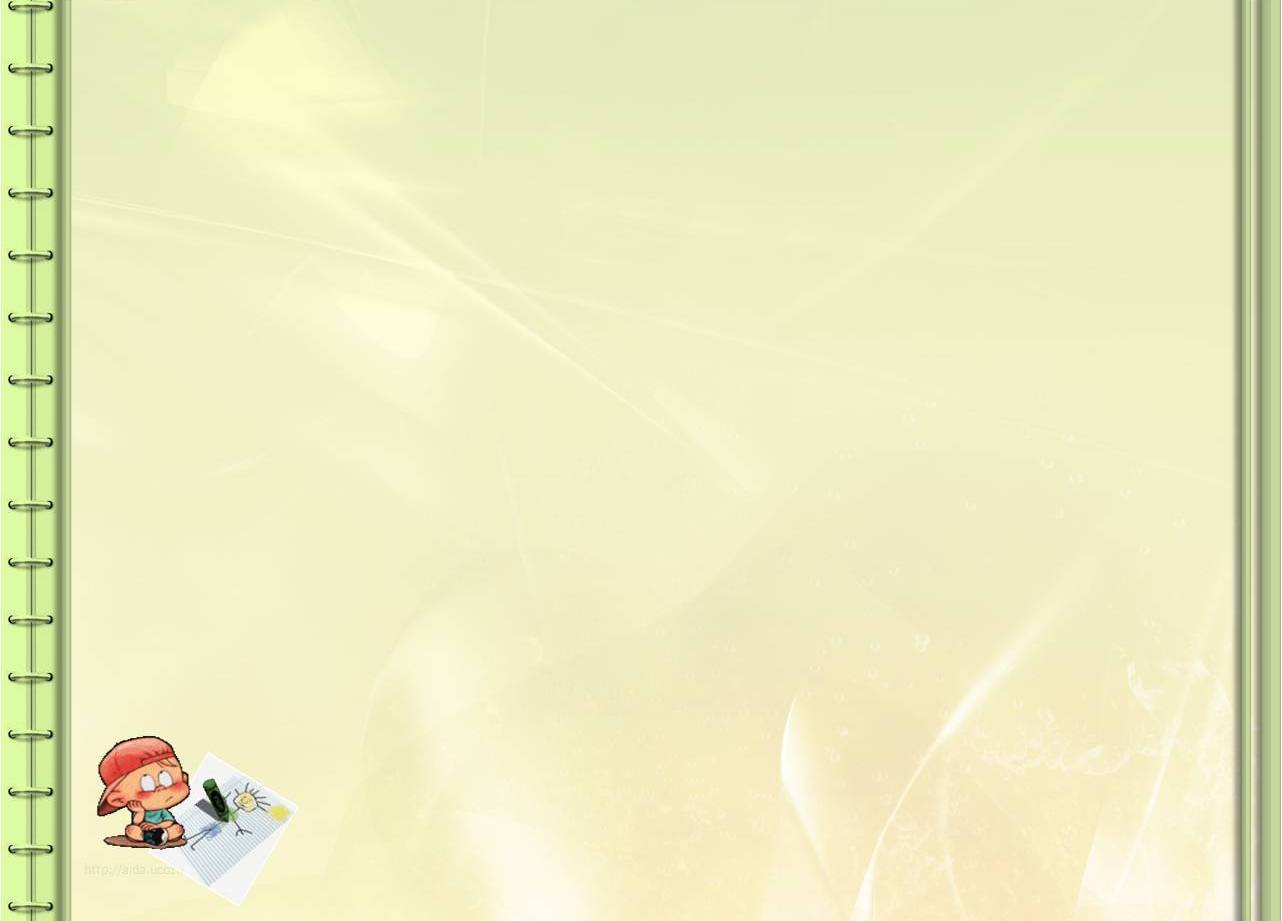 ИГРА С МЯЧОМ
«ЖИВОТНЫЕ И ИХ ДЕТЕНЫШИ»
Цель: закрепление в речи детей названий детенышей животных, закрепление навыков словообразования, развитие ловкости, внимания, памяти.
Человеческие дети знают всех зверят на свете.

Бросая мяч ребенку, взрослый называет какое-либо животное, а ребенок, возвращая мяч, называет детеныша этого животного.
Основные движения: перебрасывание мяча с ударом об пол, перебрасывание мяча; прокатывание мяча, сидя на ковре.
Слова скомпонованы в три группы по способу их образования. Третья группа требует запоминания названий детенышей.
	Группа 1. У тигра, у слона, у оленя, у лося, у лисы.
	Группа 2. У медведя - медвежонок, у верблюда - 	верблюжонок, у волка - волчонок, у зайца - зайчонок, 	у коровы - теленок, у лошади - жеребенок, у свиньи - 	поросенок, у овцы - ягненок, у курицы - цыпленок.
		Группа 3. Тигренок, львенок, слоненок, 			олененок, лосенок, лисенок.
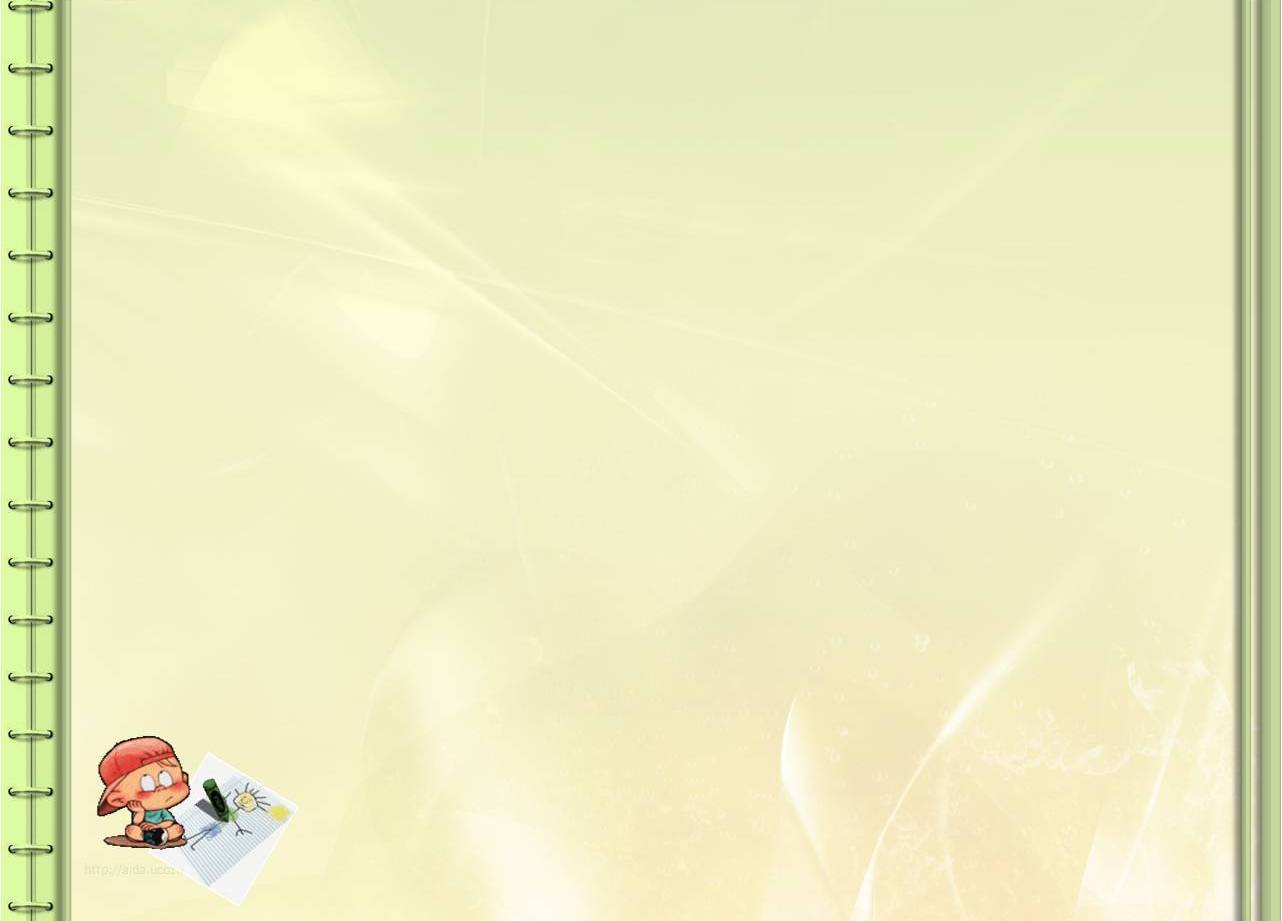 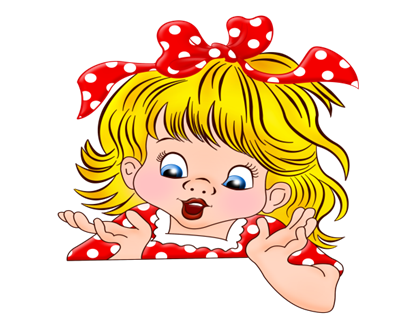 ИГРА С МЯЧОМ
«КТО КАК РАЗГОВАРИВАЕТ?»
Цель: расширение словарного запаса, развитие быстроты реакции.
Вариант 1. Мяч лови, да поскорей назови язык зверей.
Взрослый бросает мяч ребенку, называя животных. Ребенок, возвращая мяч, должен правильно ответить, как то или иное животное подает голос: корова, тигр, змея, комар, собака, волк, утка, свинья; мычит, рычит, шипит, пищит, лает, воет, крякает, хрюкает.

Вариант 2. Родители, бросая ребенку мяч, спрашивают: «Кто рычит?», «А кто мычит?», «Кто лает?», «Кто кукует?» и т.д.
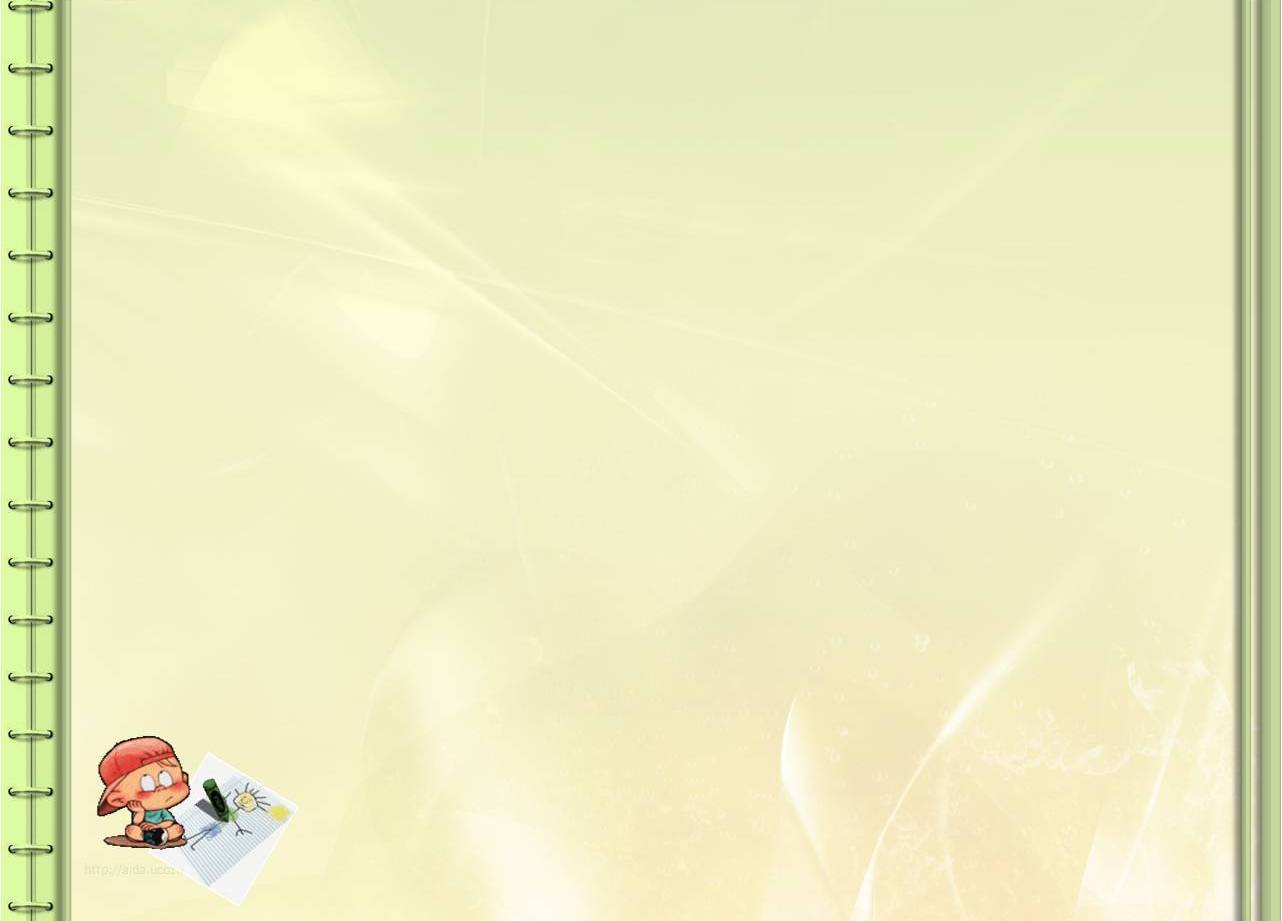 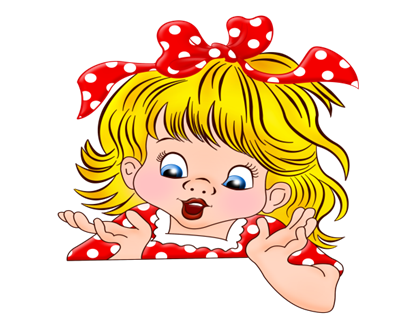 ИГРА С ПЕРЕБРАСЫВАНИЕМ МЯЧА
«ПОДСКАЖИ СЛОВЕЧКО»
Цель: развитие мышления, быстроты реакции.
Есть всего один ответ. Кто-то знает, кто-то нет.
Родители, бросая мяч ребенку, спрашивают:
Ворона каркает, а сорока?
Ребенок, возвращая мяч, должен ответить
- Сорока стрекочет.

Примеры вопросов: 
Сова летает, а кролик?
Корова ест сено, а лиса?
Крот роет норки, а сорока?
Петух кукарекает, а курица?
Лягушка квакает, а лошадь?
У коровы теленок, а у овцы?
У медвежонка мама медведица, а у бельчонка?
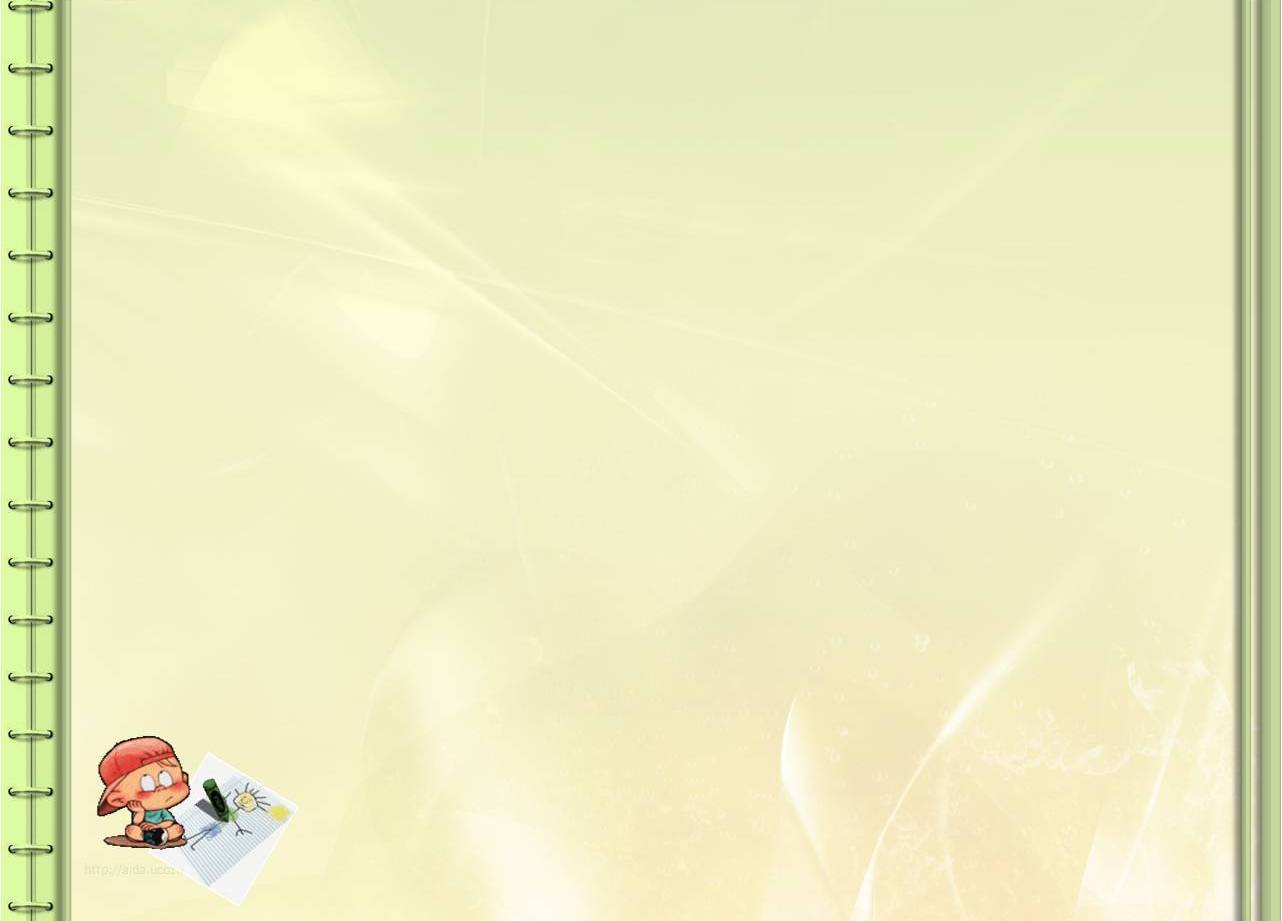 ИГРА С ПЕРЕБРАСЫВАНИЕМ МЯЧА
«ЧЕЙ ДОМИК?» или «КТО ГДЕ ЖИВЕТ?»
Цель: закрепление знаний детей о жилищах животных, насекомых. Закрепление употребления в речи детей грамматической формы предложного  падежа с предлогом «в».
Кто в берлоге, кто в норе? Назови-ка поскорей!
Бросая мяч ребенку, родители задают вопрос, а ребенок, возвращая мяч, отвечает.

Вариант 1. 
Кто живет в дупле? Белка.
Кто живет в скворечнике? Скворцы.
Кто живет в гнезде? Птицы: ласточки, сойки и т.д.
Кто живет в будке? Собака.
Кто живет в улье? Пчелы.
Кто живет в норе? Лиса.
Кто живет в логове? Волк.
Кто живет в берлоге? Медведь.
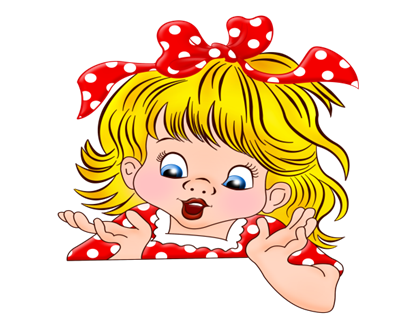 Вариант 2.
Где живет медведь? В берлоге.
Где живет волк? В логове.
Вариант 3.
Работа над правильной конструкцией предложения. Ребенку предлагается дать полный ответ: «Медведь живет в берлоге».
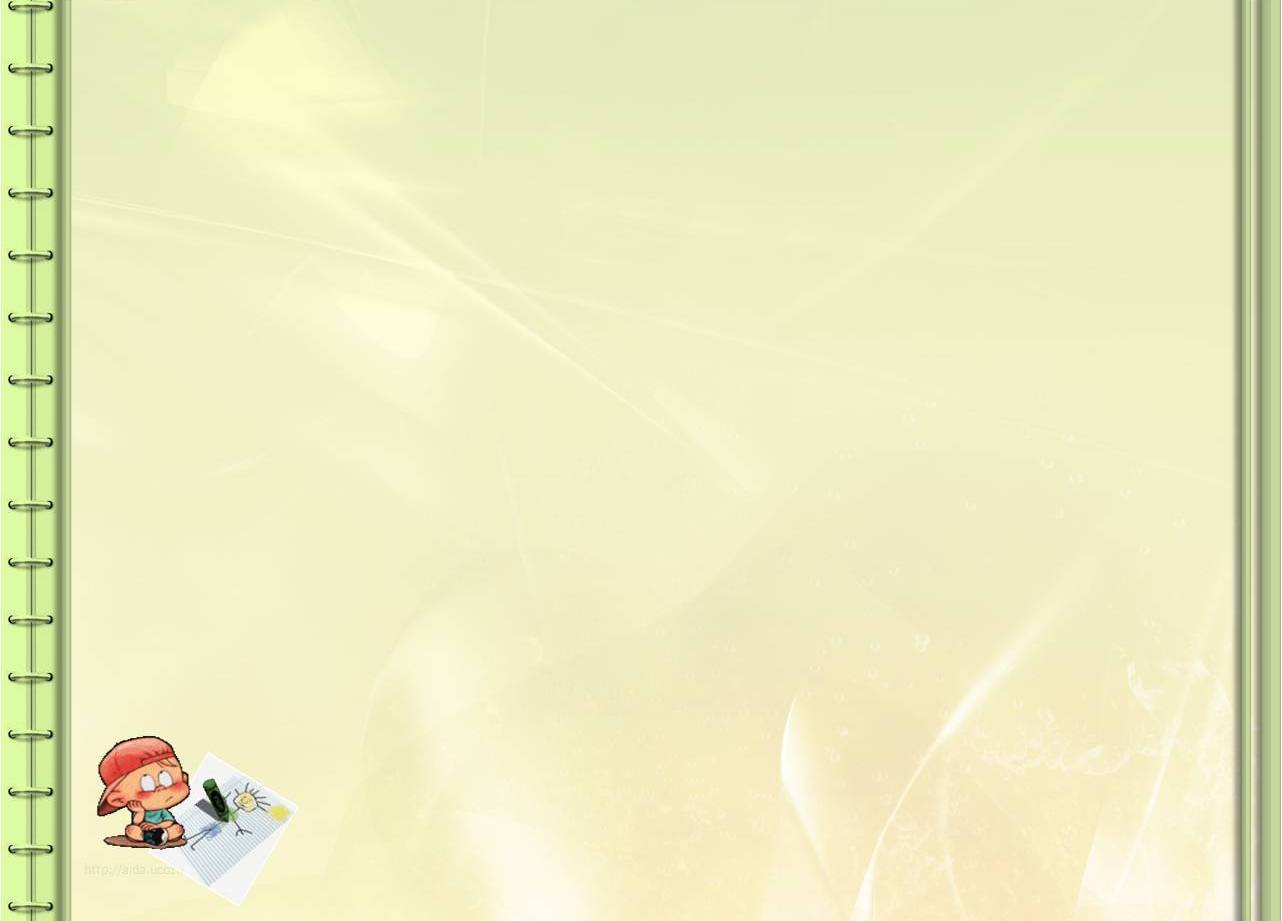 «ЧЬЯ ГОЛОВА?»
Цель: расширение словаря детей за счет употребления притяжательных прилагательных. Правильность употребления в речи всех этих разнообразных окончаний достигается путем неоднократного повторения слов в игровых ситуациях.
Чья у зверя голова? Подскажи скорей слова.
Родители, бросая мяч ребенку, говорят:
У вороны голова…
Ребенок, бросая мяч обратно, заканчивает:
- ...воронья.

Примеры: 
У рыси голова рысья.	У утки - утиная.
 У рыбы - рыбья.		У лебедя - лебединая.
У кошки - кошачья.		У оленя - оленья.	
У сороки - сорочья.		У овцы - овечья.
У зайца - заячья.		У кролика - кроличья.
У верблюда - верблюжья.
Усложнение. Составление предложений с этими прилагательными.
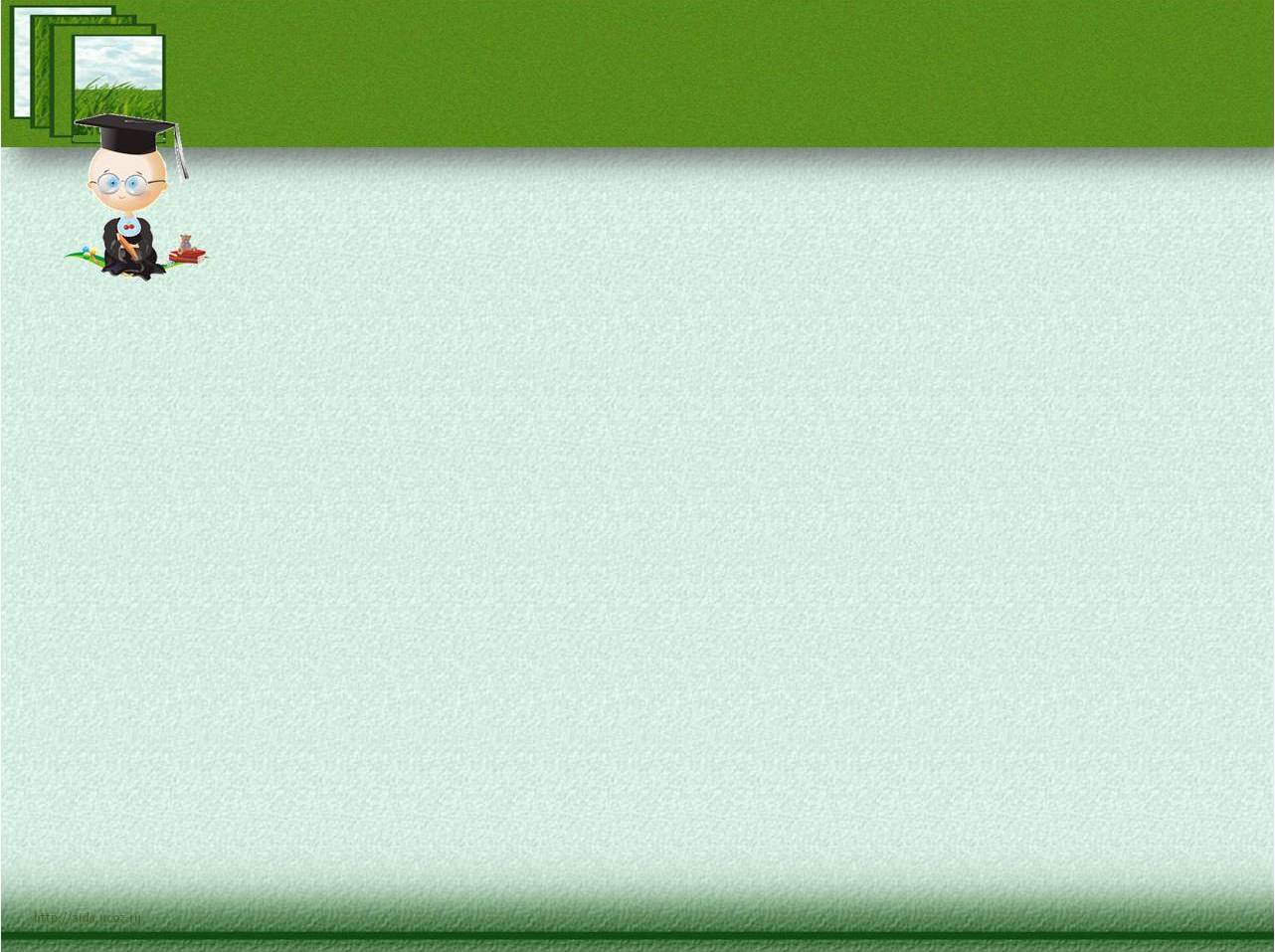 Слова целесообразно разделить на 3 группы:

- Слова, в которых основа слова, обозначающего взрослое животное, сохраняется неизменной (у козы - козленок).
- Слова с чередованием согласных в корне 
(у медведя - медвежонок).
- Слова с различной основой слова 
(у овцы - ягненок).
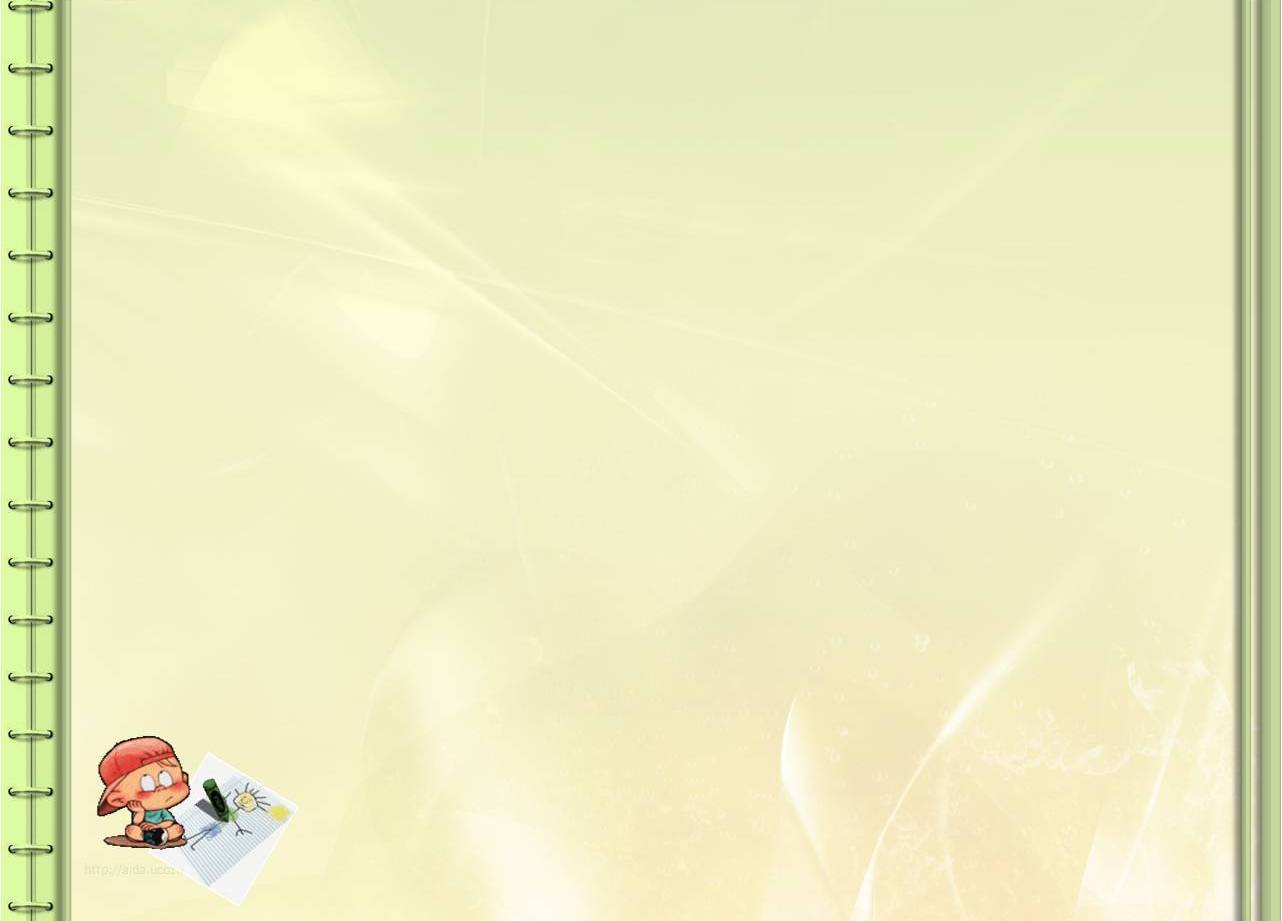 ИГРА С МЯЧОМ
«СКАЖИ ЛАСКОВО»
Цель: закрепление умения образовывать существительные при помощи уменьшительно-ласкательных суффиксов, развитие ловкости, быстроты реакции.
Родители, бросая мяч ребенку, называют первое слово (например, шар), а ребенок, возвращая мяч, называет второе слово (шарик). Слова можно сгруппировать по сходству окончаний.

Стол - столик, ключ - ключик.
Шапка - шапочка, белка - белочка.
Книга - книжечка, ложка - ложечка.
Голова - головка, картина - картинка.
Мыло - мыльце, зеркало - зеркальце.
Кукла - куколка, свекла - свеколка.
Коса - косичка, вода - водичка.
Жук - жучок, дуб - дубок.
Вишня - вишенка, башня - башенка.
		Платье - платьице, кресло - креслице.
		Перо - перышко - стекло - стеклышко.
		Часы - часики, трусы - трусики.
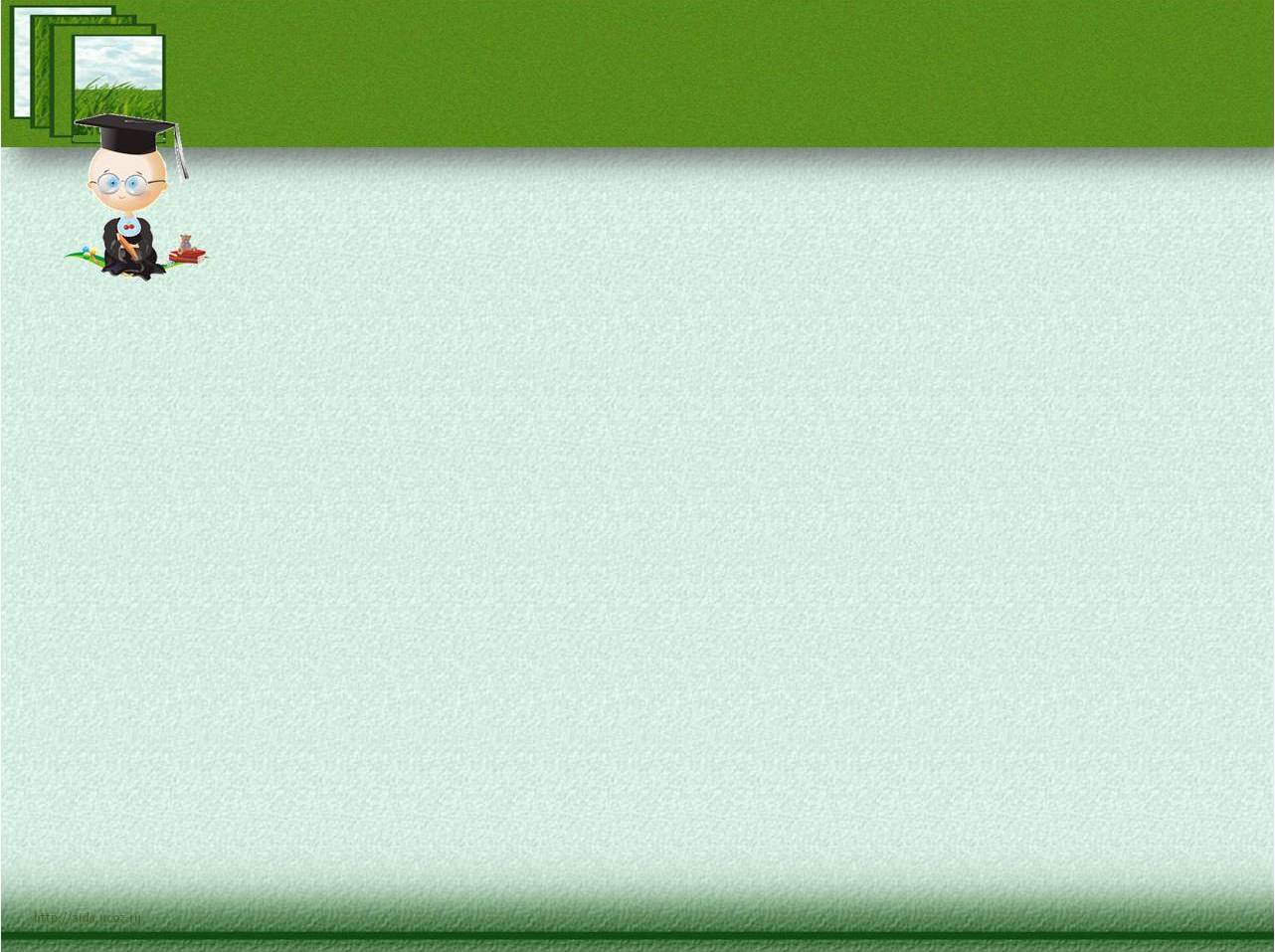 Глагольный словарь группируется по следующим разделам:

- Бытовые глаголы (одевается, умывается, играет).
- Глаголы, обозначающие движения и крики животных (крадется, прыгает, кукарекает).
- Глаголы движения (ходит, бегает, прыгает), приставочные глаголы (входит, уходит, заходит).
- Глаголы, выражающие чувства людей (улыбается, плачет, радуется).
- Глаголы, связанные с профессиями (лечит, строит, продает).
- Глаголы, связанные с процессами, происходящими в природе (светает, вечереет, смеркается).
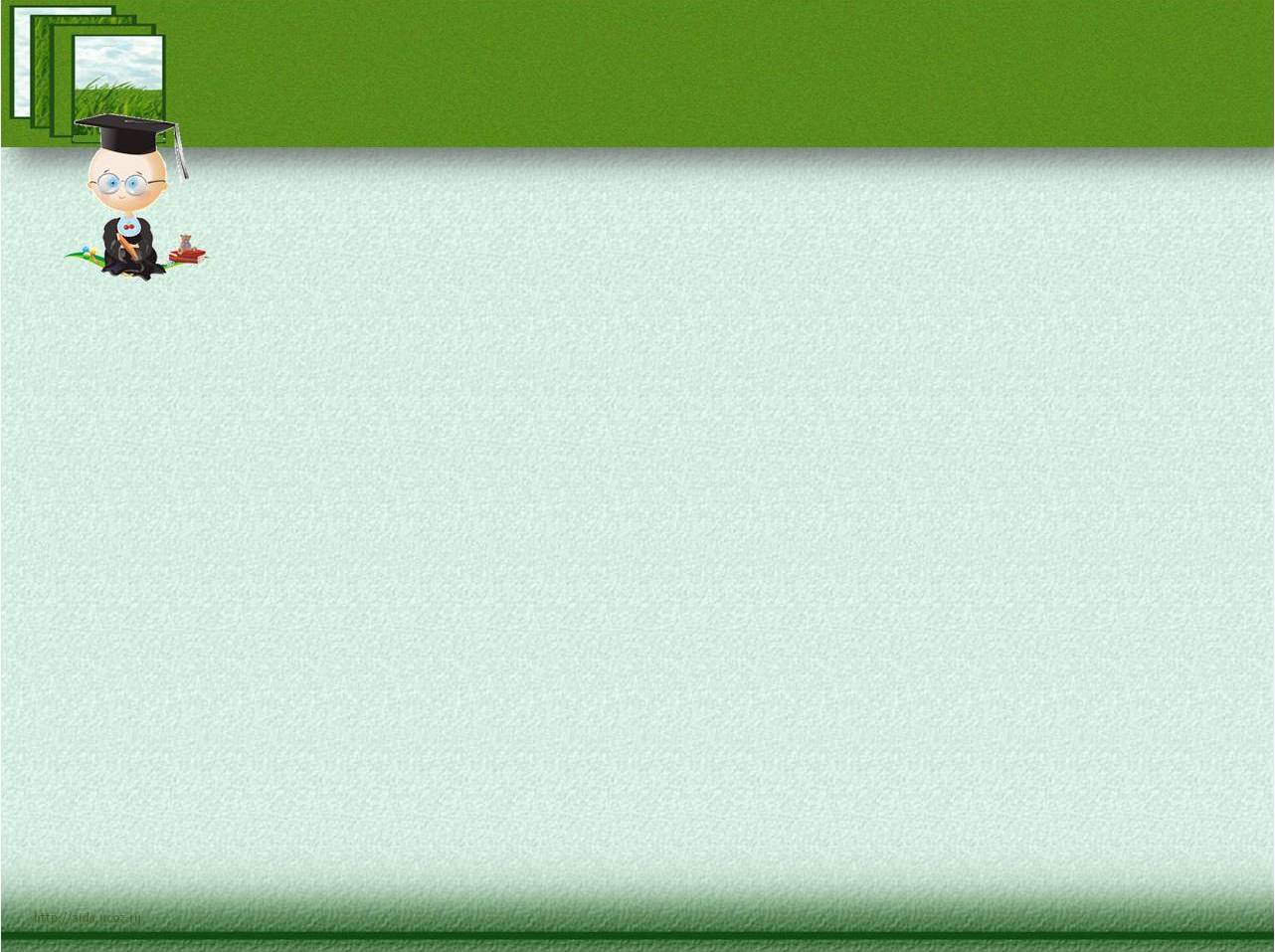 Антонимы –
слова с противоположным значением
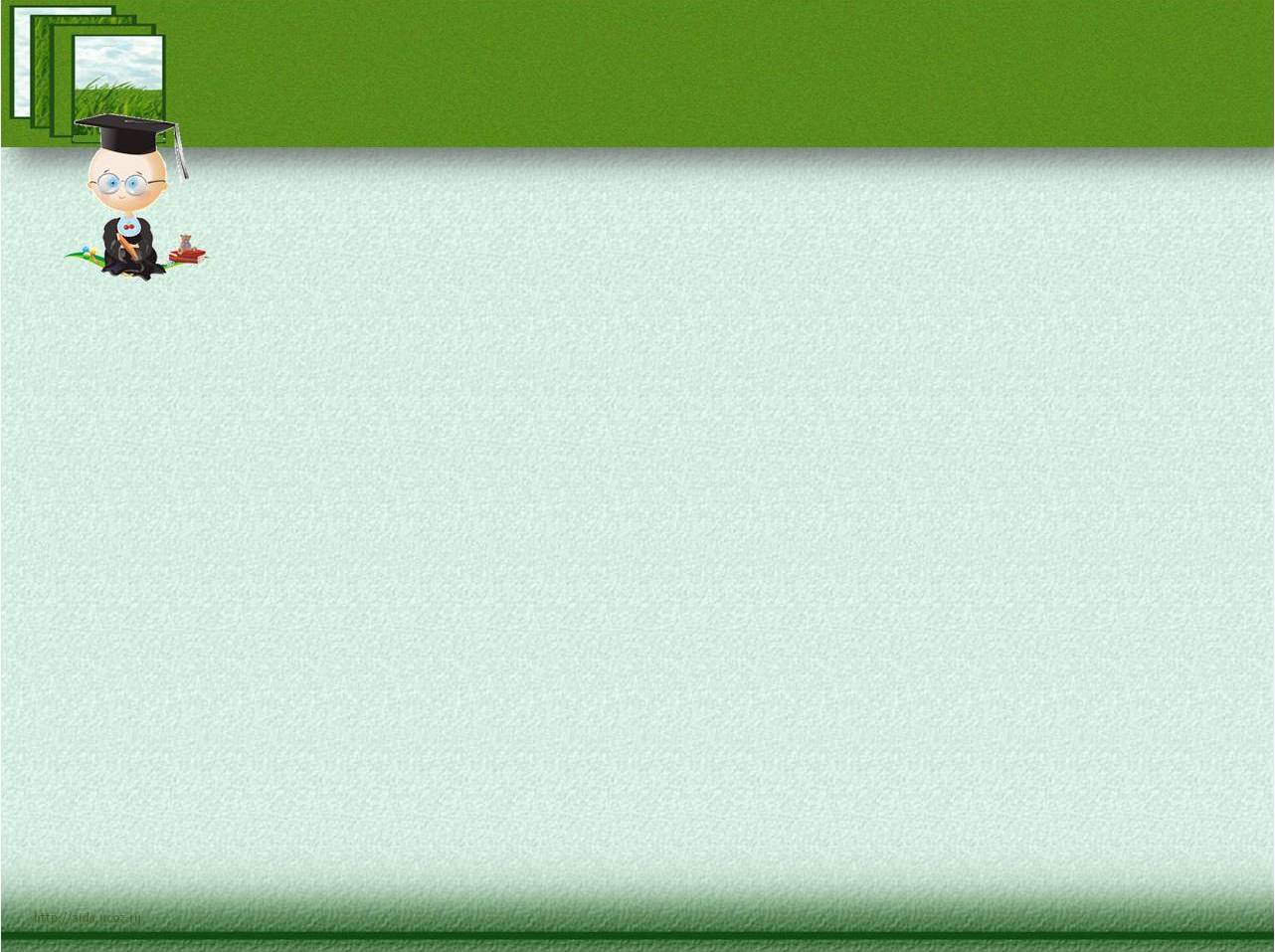 Прилагательные в речи детей
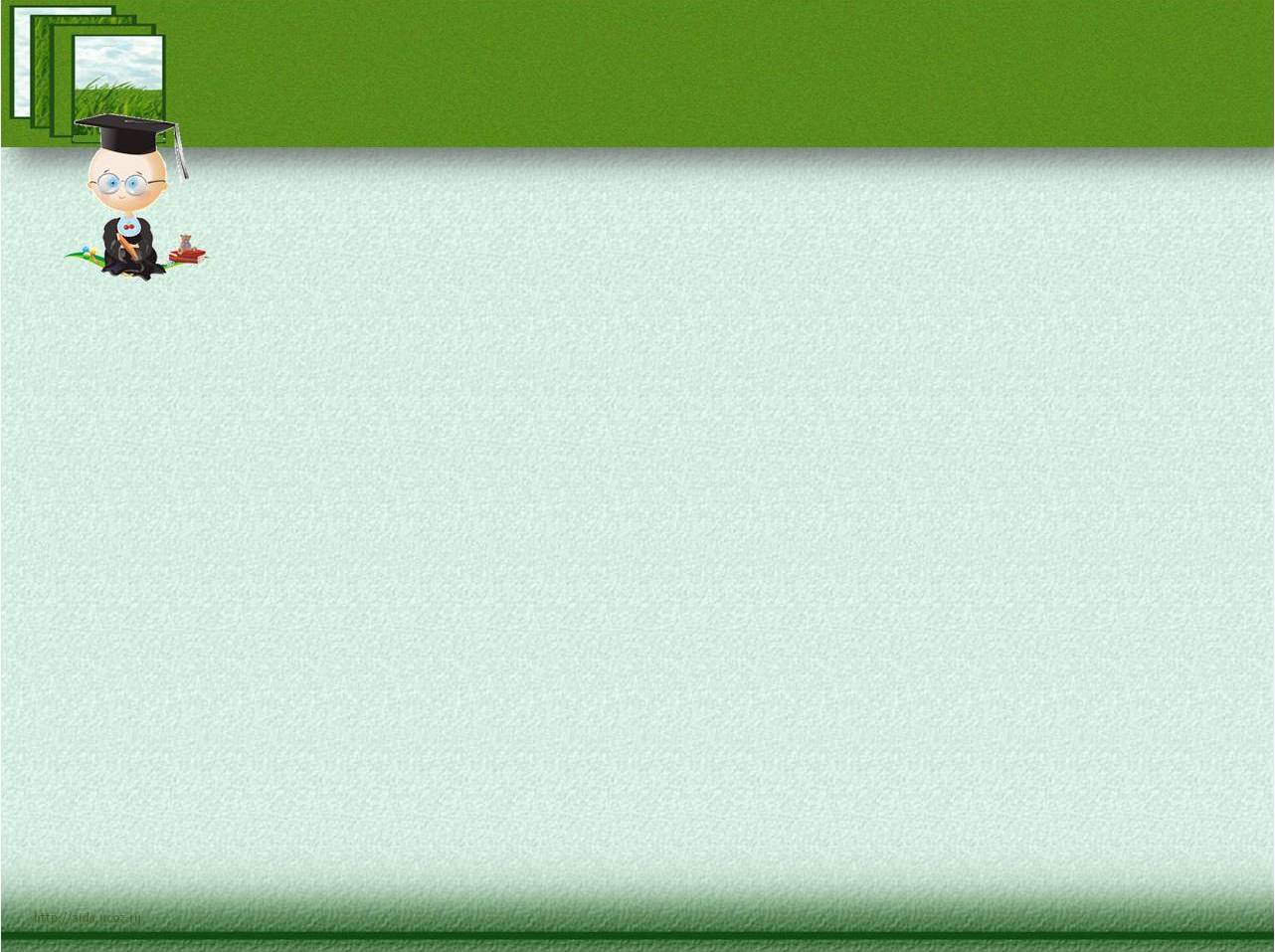 Смысловые группы:
Величина – большой (маленький), высокий (низкий), широкий (узкий).
Форма – круглый, овальный, продолговатый, квадратный, четырехугольный.
Цвет – основные + промежуточные (оранжевый, голубой, серый).
Вкус – горький, сладкий, соленый, кислый, кисло-сладкий, вкусный, невкусный.
Запах – приятный, неприятный, смолистый, цветочный.
Температура – холодный, горячий, теплый, прохладный.
Материал, из которого сделан предмет – деревянный, стеклянный, железный.
Принадлежность предмета – мамин, папин, лисий, медвежий.
Другие признаки – шероховатый, мягкий, колючий, добрый, злой, честный.
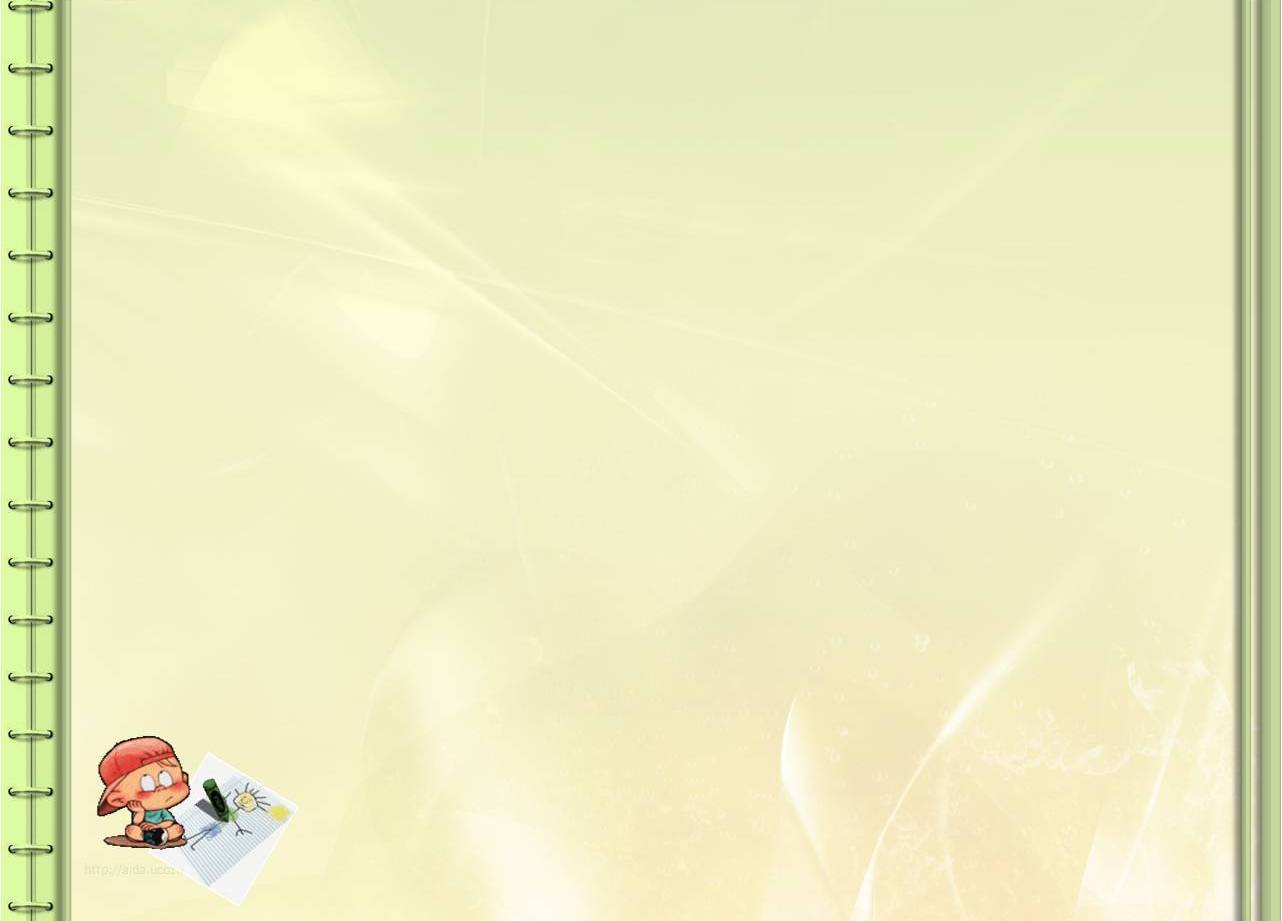 ИГРА С МЯЧОМ
«ОДИН - МНОГО»
Цель: закрепление в речи детей различных типов окончаний имен существительных.
Мы волшебники немного: был один, а станет много.
Родители, бросая мяч ребенку, называют имена существительные в единственном числе. Ребенок бросает мяч обратно, называя существительные во множественном числе. Можно перебрасывать мяч с ударами об пол, прокатывать мяч, сидя на ковре.
Примеры: Стол - столы	двор - дворы	нос - носы
		гора - горы	нора - норы	мост - мосты
		дом - дома	глаз - глаза	луг - луга
		город - города	провод - провода	
		день - дни	пень - пни	сон - сны
		лоб - лбы	ухо - уши	стул - стулья
		кол - колья	лист - листья	перо - перья
		крыло - крылья	дерево - деревья
		кружок - кружки	дружок - дружки
		утенок - утята	гусенок - гусята   
		цыпленок - цыплята	тигренок - тигрята
		слоненок - слонята
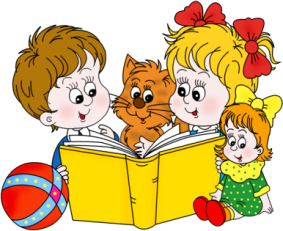 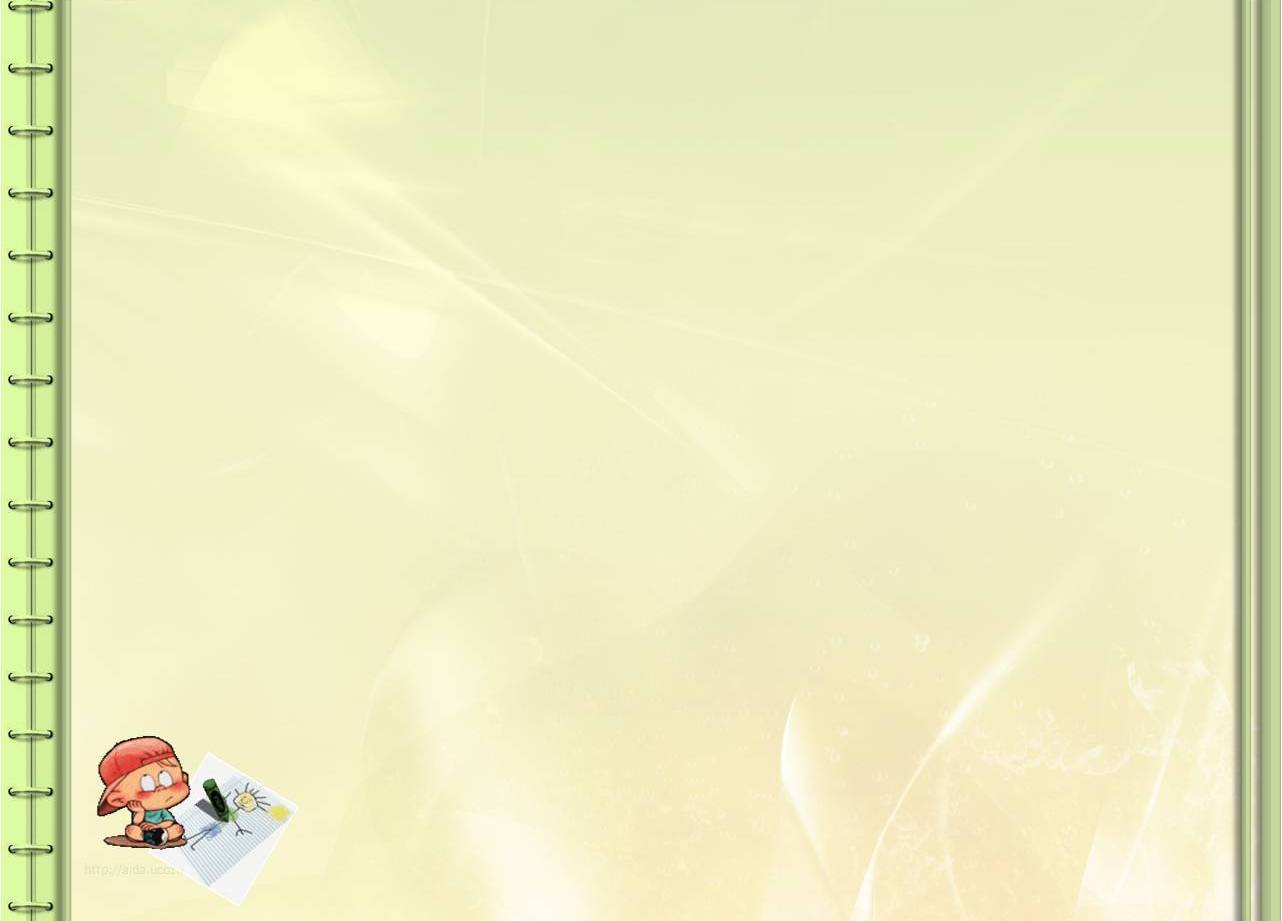 ИГРА С МЯЧОМ
«ВЕСЕЛЫЙ СЧЕТ»
Цель: закрепление в речи детей согласования существительных с числительными. Развитие ловкости, быстроты реакции.
Сколько их - всегда мы знаем. Хорошо мы все считаем.
Родители, бросая мяч ребенку, произносят сочетание существительного с числительным «один», а ребенок, возвращая мяч, в ответ называет это же существительное, но в сочетании с числительным «пять» (или «шесть», «семь»…). Сначала лучше называть сочетания по принципу сходства окончаний имен существительных.
Примеры: один стол - пять столов;	
		один слон - пять слонов;
		один шкаф - пять шкафов;
		один гусь - пять гусей;
		одна гайка - пять гаек;
		одна майка - пять маек;
		один утенок - пять утят;
		один заяц - пять зайцев;
		одна шапка - пять шапок и др.
		            Вариант «А у меня»
	         Родитель бросает мяч и произносит: «У меня один стол». Ребенок, бросая мяч обратно, отвечает: «А у меня пять столов».
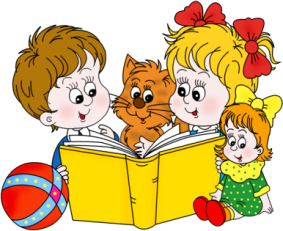 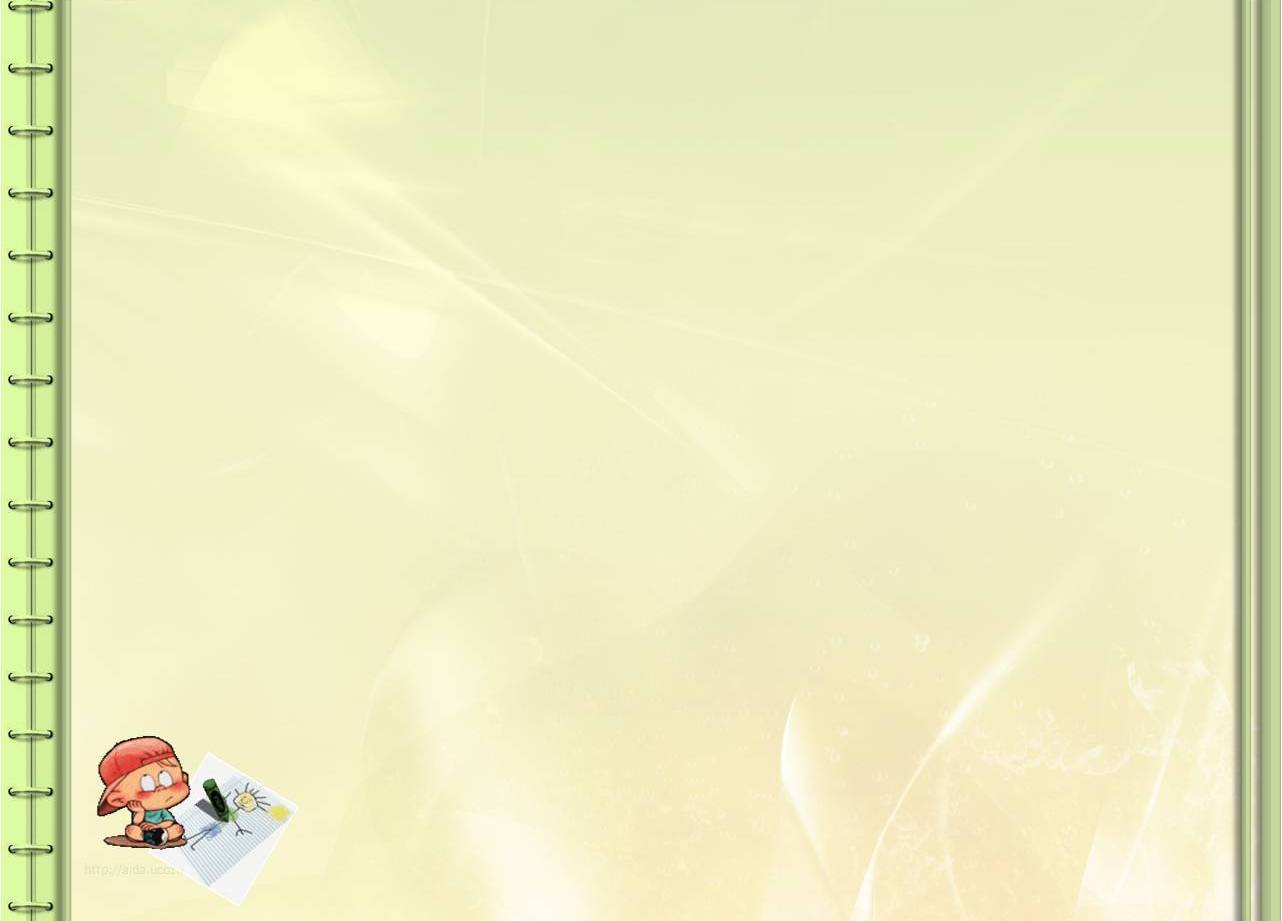 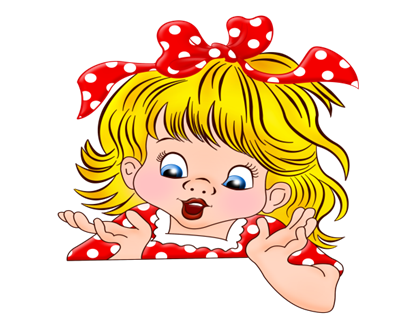 ИГРА С МЯЧОМ
«ГДЕ МЯЧ?»
Цель: закрепление в речи детей правильного употребления предлогов, развитие умения ориентироваться в пространстве, внимания
Вариант 1. Мячик, мячик, где лежишь? Ты от нас не убежишь.
Ребенок выполняет задание с мячом: «Подними мяч над головой, положи мяч у правой ноги, положи мяч на ковер, перед собой» и т.п.

Вариант 2. Ребенок отвечает на вопрос: «Где лежит мяч?» (на столе, на полу, в углу, около стола, под столом…)